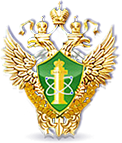 Уральское управление Ростехнадзора
Руководитель Уральского управления Ростехнадзора
А.Н. Таранов
Доклад по правоприменительной практике контрольно-надзорной деятельности Уральского управления Ростехнадзора 
за 2020 год
1
Уральское управление, 26.05.2021
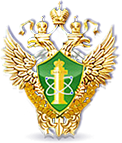 Уральское управление Ростехнадзора
Структура Уральского управления Ростехнадзора
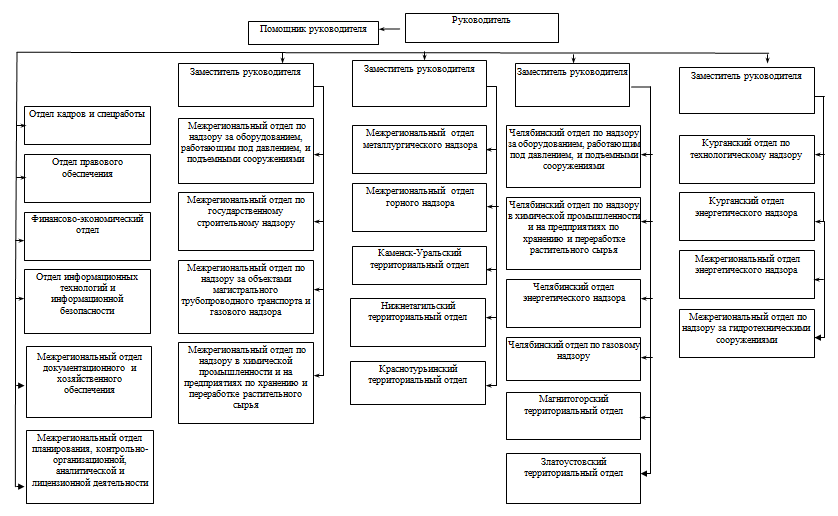 2
Уральское управление, 26.05.2021
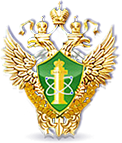 Уральское управление Ростехнадзора
Основные показатели надзора
3
Уральское управление, 26.05.2021
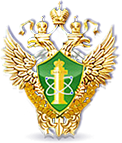 Уральское управление Ростехнадзора
Новая коронавирусная инфекция (COVID-19)
Обеспечены:
реализация постановлений Правительства Российской Федерации  от 03 апреля 2020 №438 «Об особенностях осуществления в 2020 году государственного контроля (надзора), муниципального контроля и о внесении изменения в пункт 7 Правил подготовки органами государственного контроля (надзора) и органами муниципального контроля ежегодных планов проведения плановых проверок юридических лиц и индивидуальных предпринимателей»  и от 03 апреля 2020 №440 «О продлении действия разрешений и иных особенностях в отношении разрешительной деятельности в 2020 году»;
выполнение решений протоколов Коллегий Ростехнадзора (ПК-1 от 10.03.2020, ПК-2 от 16.07.2020, ПК-3 от 23.11.2020);
выполнение решений протоколов Оперативного штаба центрального аппарата Ростехнадзора, а так же решений оперативных совещаний Ростехнадзора
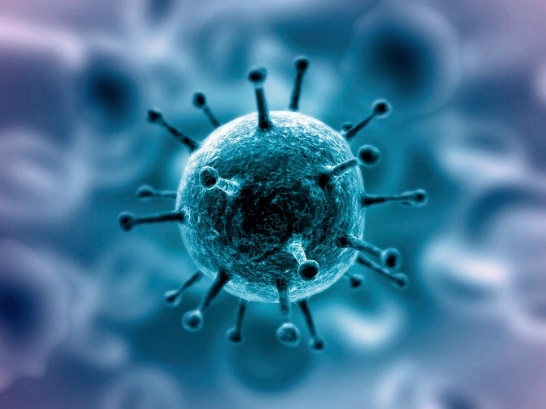 4
Уральское управление, 26.05.2021
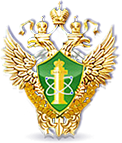 Уральское управление Ростехнадзора
Основные показатели контрольно-надзорной деятельности Управления
5
Уральское управление, 26.05.2021
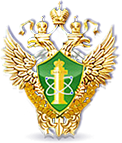 Уральское управление Ростехнадзора
Причины уменьшения количества проверок
с приостановкой проведения плановых проверок в результате введения в субъектах Российской Федерации режима повышенной готовности. Из  Плана проведения плановых проверок юридических лиц и индивидуальных предпринимателей  на 2020 год  исключены  195  проверок;
с постановлением Правительства Российской Федерации  от 03 апреля 2020 №438 «Об особенностях осуществления в 2020 году государственного контроля (надзора), муниципального контроля и …» в части не проведения внеплановых проверок по контролю за исполнением предписаний; 
с отсутствием приказов руководителя Ростехнадзора, изданных в   соответствии с поручениями Президента Российской Федерации, Правительства Российской Федерации;
в 2020 году уменьшилось количество обращений, связанных с возникновением угрозы  причинения вреда жизни, здоровью граждан, вреда животным, растениям, окружающей среде;
План проведения плановых проверок Управления на 2020 год был составлен с учётом всех изменений в Федеральный закон №294 и иных законодательных актов. Сокращение плановых проверок  на 76%  по сравнению с 2019 г.
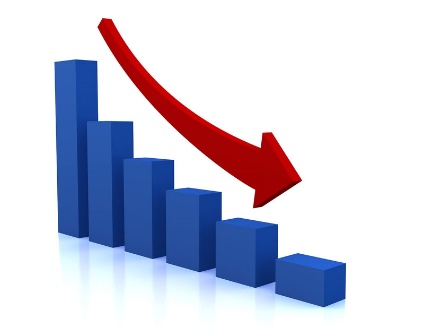 6
Уральское управление, 26.05.2021
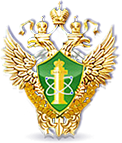 Уральское управление Ростехнадзора
Общее количество административных наказаний, наложенных по итогам проверок
7
Уральское управление, 26.05.2021
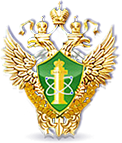 Уральское управление Ростехнадзора
Основные показатели контрольно-надзорной деятельности
8
Уральское управление, 26.05.2021
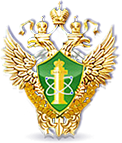 Уральское управление Ростехнадзора
В раскладе по функциям контрольно-надзорных мероприятий 1/3
9
Уральское управление, 26.05.2021
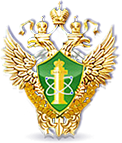 Уральское управление Ростехнадзора
В раскладе по функциям контрольно-надзорных мероприятий 2/3
10
Уральское управление, 26.05.2021
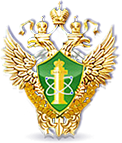 Уральское управление Ростехнадзора
В раскладе по функциям контрольно-надзорных мероприятий 3/3
11
Уральское управление, 26.05.2021
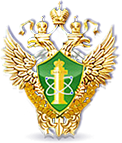 Уральское управление Ростехнадзора
Энергетическая безопасность 1/2
12
Уральское управление, 26.05.2021
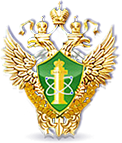 Уральское управление Ростехнадзора
Энергетическая безопасность 2/2
13
Уральское управление, 26.05.2021
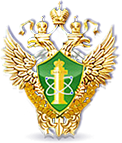 Уральское управление Ростехнадзора
Безопасность гидротехнических сооружений на объектах промышленности и энергетики 1/2
14
Уральское управление, 26.05.2021
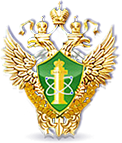 Уральское управление Ростехнадзора
Безопасность гидротехнических сооружений на объектах промышленности и энергетики 2/2
15
Уральское управление, 26.05.2021
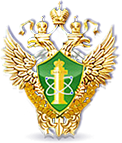 Уральское управление Ростехнадзора
Строительный надзор 1/2
16
Уральское управление, 26.05.2021
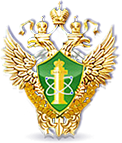 Уральское управление Ростехнадзора
Строительный надзор 2/2
17
Уральское управление, 26.05.2021
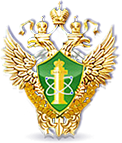 Уральское управление Ростехнадзора
Контроль за соблюдением требований технических регламентов 1/2
18
Уральское управление, 26.05.2021
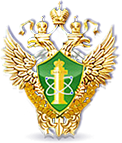 Уральское управление Ростехнадзора
Контроль за соблюдением требований технических регламентов 2/2
19
Уральское управление, 26.05.2021
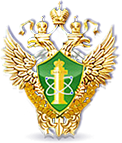 Уральское управление Ростехнадзора
Информация о работе с обращениями граждан Уральского управления Ростехнадзора за 2020 год
Количество обращений
По сети Интернет и электронной почтой получено - 726 обращений,  что составляет 51,6% от общего количества, полученных Управлением за 2020 год.
20
Уральское управление, 26.05.2021
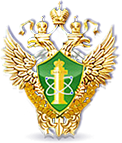 Уральское управление Ростехнадзора
Обзор обращения граждан
в 2020 году преобладают обращения с вопросами по электроэнергетике и они составляют 24,7 % от общего количества обращений
На втором месте находятся обращения с вопросами, относящимися к горному надзору. Данные обращения составили 10,3%  от общего количества обращений за 2020 год. Основная жалоба данных обращений – небезопасная работа горных карьеров, расположенных вблизи с жилыми домами
На третьей позиции находятся вопросы, касающиеся государственного надзора за подъёмными сооружениями. Указанные обращения составляют 8,45% от общего числа обращений за отчетный год
В большей степени заявители жалуются на неудовлетворительную работу лифтов (особенно после замены лифта) и лифтового оборудования,  на небезопасную работу строительных кранов
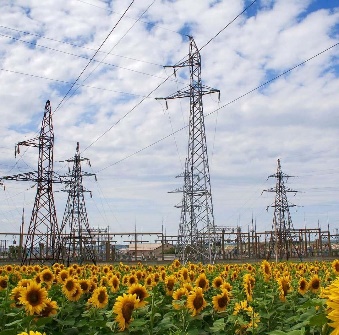 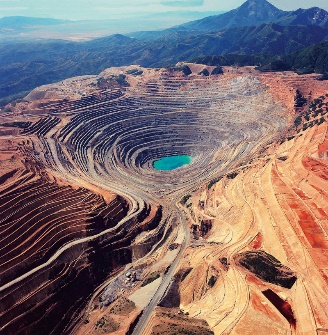 10,3%
8,45%
24,7%
Лифты
21
Уральское управление, 26.05.2021
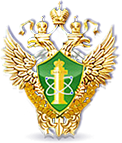 Уральское управление Ростехнадзора
Общественная приёмная Уральского управления Ростехнадзора
За 2020 год на личном приеме в Общественных приемных Уральского управления Ростехнадзора  (г. Екатеринбург, г. Челябинск, г. Курган) было принято граждан: в Екатеринбурге - 26 чело-век (из них на личном приеме у руководителя и заместителей руководителя принято– 15 человек), в Челябинске – 12 человек, в Кургане - 1.
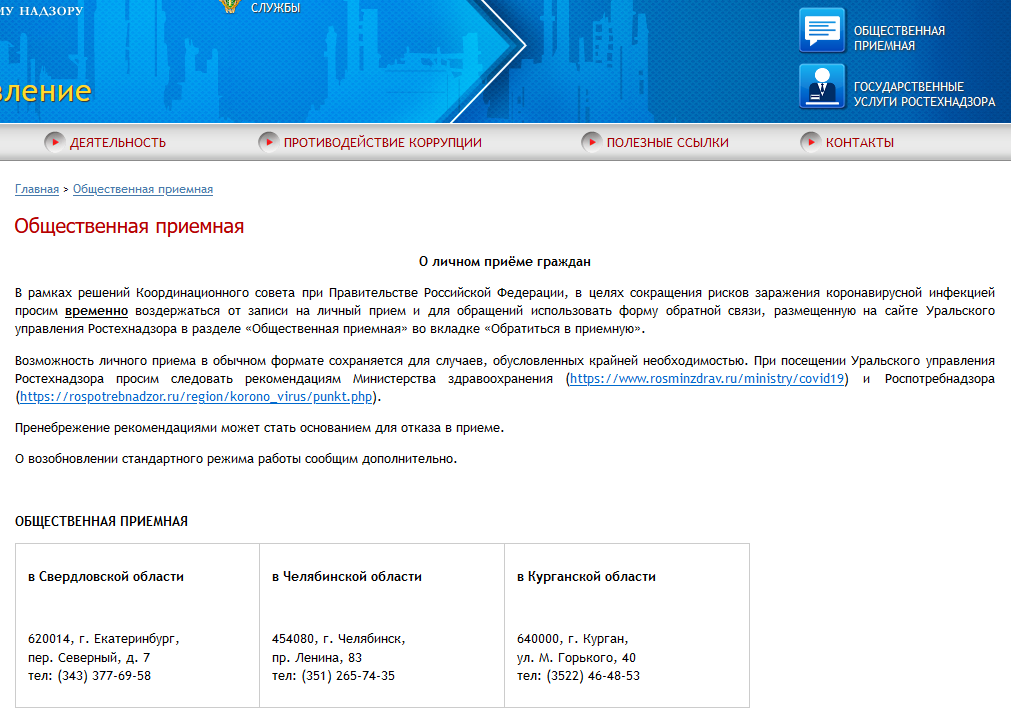 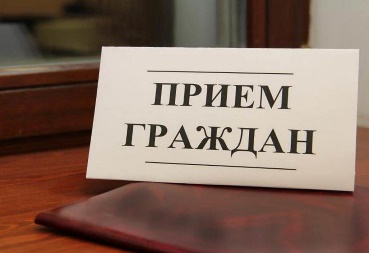 22
Уральское управление, 26.05.2021
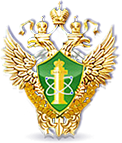 Уральское управление Ростехнадзора
Динамика аварийности по отраслям промышленности и подконтрольным объектам
23
Уральское управление, 26.05.2021
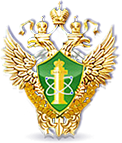 Уральское управление Ростехнадзора
Динамика производственного травматизма
24
Уральское управление, 26.05.2021
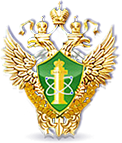 Уральское управление Ростехнадзора
Основные причины аварий и несчастных случаев
износ основных производственных фондов;
некачественное, или несвоевременное выполнение работ по обслуживанию и ремонту;
выполнение ремонта технических устройств с применением запасных частей, инструментов и принадлежностей, не прошедших подтверждение соответствия и не соответствующих установленным паспортным характеристикам узлов и агрегатов; 
отсутствие должного внимания со стороны органа контроля, занятых оказанием услуг по реализации систем планово-предупредительных работ, в том числе с использованием специальной техники и грузоподъемных машин,  оказывающих услуги по противоаварийной защите;
неудовлетворительная подготовка персонала (молодые кадры до 40 лет), занятые на эксплуатации различного оборудования, в том числе подъёмных сооружений. Слабое обучение и зачастую формальное отношение образовательных учреждений к обучению и подготовке рабочих по программам профессионального обучения;
недостаточная подготовка кадров как теоретических, так и практических навыков;
недостаточная численность инженерно-технических работников, на которых возложен контроль за подготовкой и проведением опасных работ и эксплуатацией оборудования опасных производственных объектов;
не проведение плановых ремонтов и испытаний оборудования в установленные техническими нормами сроки (ремонты выполняются по факту выхода из строя оборудования).
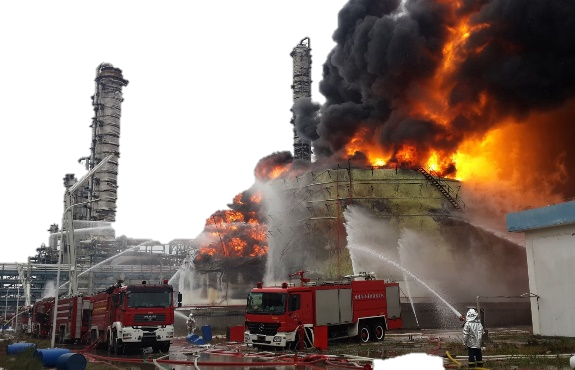 25
Уральское управление, 26.05.2021
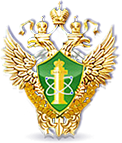 Уральское управление Ростехнадзора
Структура Уральского управления Ростехнадзора
26
Уральское управление, 26.05.2021
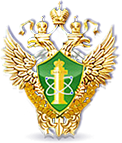 Уральское управление Ростехнадзора
Структура Уральского управления Ростехнадзора
27
Уральское управление, 26.05.2021
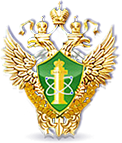 Уральское управление Ростехнадзора
Структура Уральского управления Ростехнадзора
28
Уральское управление, 26.05.2021
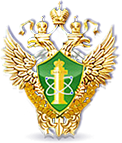 Уральское управление Ростехнадзора
Структура Уральского управления Ростехнадзора
29
Уральское управление, 26.05.2021
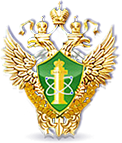 Уральское управление Ростехнадзора
Структура Уральского управления Ростехнадзора
30
Уральское управление, 26.05.2021
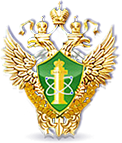 Уральское управление Ростехнадзора
Структура Уральского управления Ростехнадзора
31
Уральское управление, 26.05.2021
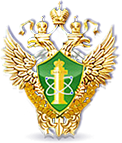 Уральское управление Ростехнадзора
Структура Уральского управления Ростехнадзора
32
Уральское управление, 26.05.2021
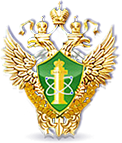 Уральское управление Ростехнадзора
Структура Уральского управления Ростехнадзора
33
Уральское управление, 26.05.2021
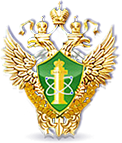 Уральское управление Ростехнадзора
Структура Уральского управления Ростехнадзора
34
Уральское управление, 26.05.2021
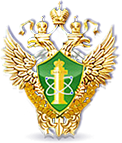 Уральское управление Ростехнадзора
Возможные мероприятия по устранению (недопущению) правонарушений
выполнять указания, распоряжения и предписания Управления.
приостанавливать эксплуатацию объекта (оборудования) самостоятельно или по решению суда до устранения обстоятельств, создающих угрозу причинения вреда жизни и здоровью граждан
осуществлять мероприятия по локализации и ликвидации последствий аварий, оказывать содействие должностным лицам Управления в расследовании причин аварии
обеспечивать безопасность опытного применения технических устройств
обеспечивать проведение своевременного обслуживания и ремонтов оборудования, в том числе планово-предупредительных, капитальных, техническое диагностирование и экспертизу в установленном порядке
создавать систему управления промышленной безопасностью и обеспечивать её функционирование
обеспечивать наличие и функционирование приборов и систем контроля за технологическими процессами
обеспечивать укомплектованность штата работников, их обучение, аттестацию (проверку знаний), инструктажи в соответствии с установленными требованиями
иметь нормативные правовые акты, устанавливающие требования промышленной безопасности, разработать (актуализировать) и довести до исполнителей правила ведения работ, необходимые регламенты, а также должностные, производственные, технологические инструкции
предотвращать проникновение на объекты посторонних лиц;
принимать меры по защите жизни и здоровья работников, в том числе на случай аварии/инцидента;
своевременно направлять в Управление сведения об организации производственного контроля за соблюдением требований промышленной безопасности;
своевременно и	в установленном порядке осуществлять мероприятия по переоформлению выданных лицензий;
своевременно устранять имеющиеся нарушения, принимать меры по их профилактике, а также недопущению нарушений
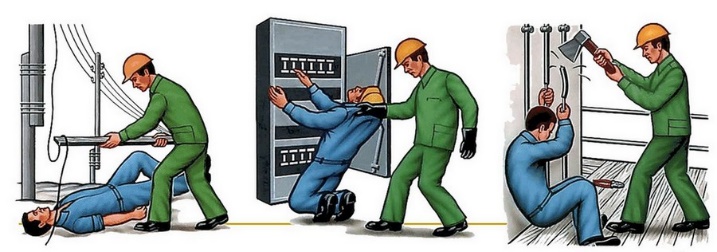 35
Уральское управление, 26.05.2021
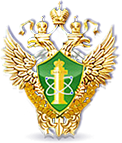 Уральское управление Ростехнадзора
Судебная практика в 2020 году
36
Уральское управление, 26.05.2021
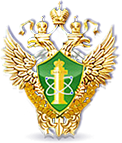 Уральское управление Ростехнадзора
План мероприятий («дорожная карта») по реализации механизма «регуляторной гильотины»
принятие Федерального закона «О государственном контроле и муниципальном контроле в Российской Федерации»

принятие Федерального закона «Об обязательных требованиях»

принятие федеральных законов, устанавливающих обязательные требования в отдельных сферах
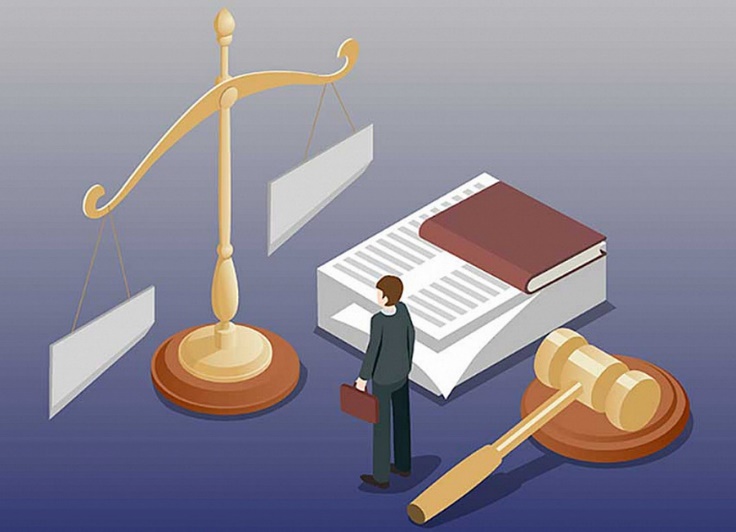 37
Уральское управление, 26.05.2021
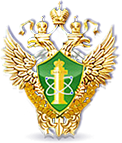 Уральское управление Ростехнадзора
Структура Уральского управления Ростехнадзора
Отменены:
Нормативно-правовые акты Правительства Российской Федерации, федеральных органов исполнительной власти, а также правовых актов исполнительных и распорядительных органов государственной власти РСФСР и Союза ССР
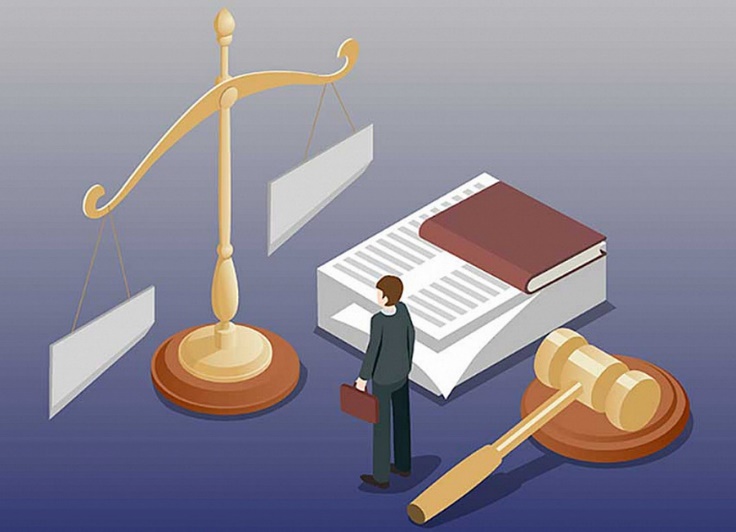 38
Уральское управление, 26.05.2021
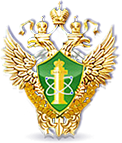 Уральское управление Ростехнадзора
Структура Уральского управления Ростехнадзора
В начале 2019 года Ростехнадзор подготовил обстоятельный проект обновленной редакции этого закона. Проект предполагал существенные изменения законодательства в области промышленной безопасности, включая:
обновление нормативной базы;
введение классификации технических, производственных устройств;
сужение сферы промышленной безопасности за счет исключения из ее состава непрофильных блоков, включая нормативный срок эксплуатации зданий, конструкций и другие вопросы;
внедрение оптимизированного алгоритма проведения плановых проверок с учетом принципов риск-ориентированного подхода и введения системы аудита промышленной безопасности;
внедрение системы дистанционного мониторинга работы производственных объектов;
дополнительные требования к безопасности выполнения отдельных видов работ и операций.
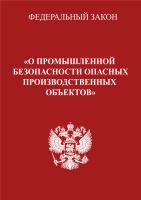 39
Уральское управление, 26.05.2021
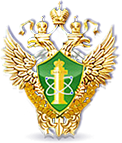 Уральское управление Ростехнадзора
Постановление Правительства российской Федерации № 1192 от 06.08.2020
Отменены:
25 нормативных правовых актов Правительства Российской Федерации и 155 документов Ростехнадзора.
180 нормативных правовых актов:
113 – Ростехнадзора,
39 – Госгортехнадзора,
25 – Правительства российской Федерации,
2 – Министерства природных ресурсов,
1 – Министерства энергетики.
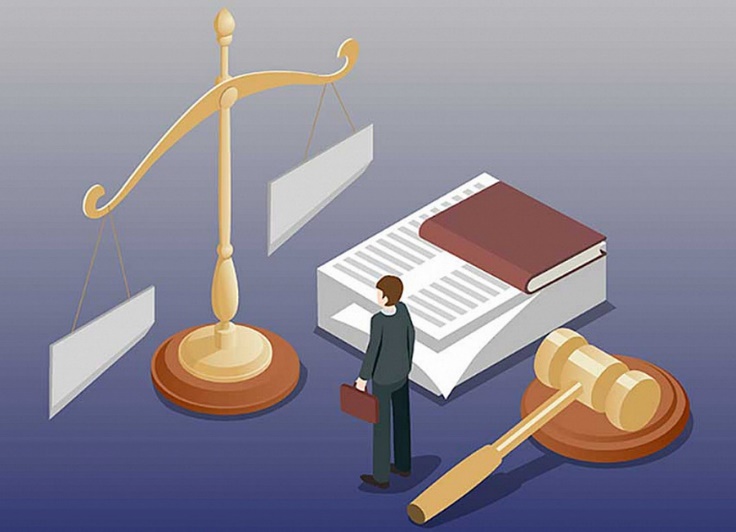 40
Уральское управление, 26.05.2021
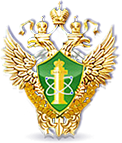 Уральское управление Ростехнадзора
Постановления, устанавливающие актуализированные требования в области промышленной безопасности
от 17 августа 2020 г. № 1241 «Об утверждении Правил представления декларации промышленной безопасности опасных производственных объектов» 
от 17 августа 2020 г. № 1243 «Об утверждении требований к документационному обеспечению систем управления промышленной безопасностью» 
от 15 сентября 2020 г. № 1435 «О лицензировании деятельности, связанной с обращением взрывчатых материалов промышленного назначения» 
от 15 сентября 2020 г. № 1437 «Об утверждении Положения о разработке планов мероприятий по локализации и ликвидации последствий аварий на опасных производственных объектах»
от 16 сентября 2020 г. № 1465 «Об утверждении Правил подготовки и оформления документов, удостоверяющих уточненные границы горного отвода» 
от 16 сентября 2020 г. № 1466 «Об утверждении Правил подготовки, рассмотрения и согласования планов и схем развития горных работ по видам полезных ископаемых»
от 16 сентября 2020 г. № 1467 «О лицензировании производства маркшейдерских работ»
от 16 сентября 2020 г. № 1477 «О лицензировании деятельности по проведению экспертизы промышленной безопасности»
от 12 октября 2020 г. № 1661 «О лицензировании эксплуатации взрывопожароопасных и химически опасных производственных объектов I, II и III классов опасности»
от 18 декабря 2020 г. № 2168 «Об организации и осуществлении производственного контроля за соблюдением требований промышленной безопасности»
41
Уральское управление, 26.05.2021
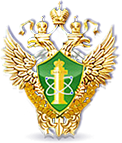 Уральское управление Ростехнадзора
Проекты подзаконных актов, определяющие перечни индикаторов риска
федеральный лицензионный контроль за деятельностью, связанной с обращением взрывчатых материалов промышленного назначения;
федеральный государственный горный надзор;
федеральный лицензионный контроль за деятельностью по проведению экспертизы промышленной безопасности; 
федеральный лицензионный контроль за производством маркшейдерских работ.
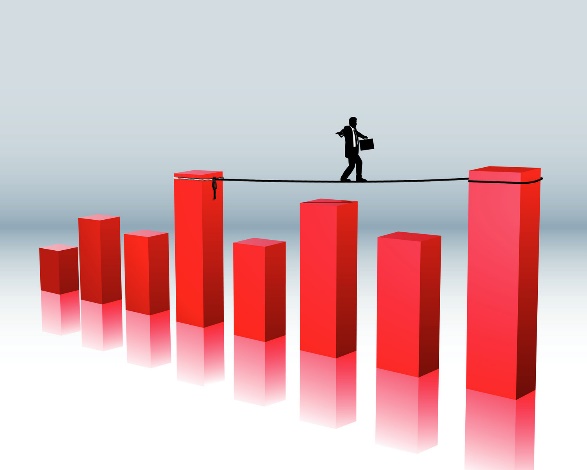 42
Уральское управление, 26.05.2021
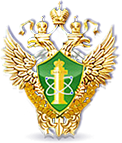 Уральское управление Ростехнадзора
Индикаторы риска нарушения обязательных 
требований, касающихся проведения ЭПБ
экспертная организация в течение одного года не осуществляла деятельность по проведению ЭПБ;
трехкратное и более увеличение числа проводимых ЭПБ по сравнению с аналогичным предыдущим периодом;
осуществление деятельности по проведению ЭПБ в отсутствие экспертов, аттестованных в области промышленной безопасности;
выявление факта нарушений экспертной организацией обязательных требований по проведению ЭПБ при осуществлении контрольных (надзорных) мероприятий в отношении организаций, эксплуатирующих ОПО.

с 1 июля 2021 года
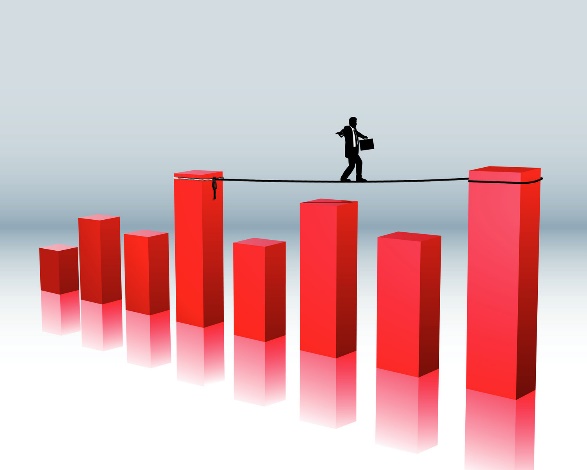 43
Уральское управление, 26.05.2021
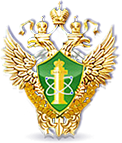 Уральское управление Ростехнадзора
Постановление Правительства Российской Федерации от 31.12.2020 № 2415 «О проведении эксперимента по внедрению системы дистанционного контроля 
промышленной безопасности»
для участия в эксперименте организации могут подать заявку в Центральный аппарат Ростехнадзора и заключить с ведомством соглашение о применении системы дистанционного контроля;
внедрение новой системы не потребует покупки дорогостоящего оборудования. Это программно-аппаратный комплекс, который подключается к уже действующим на производстве автоматизированным системам.
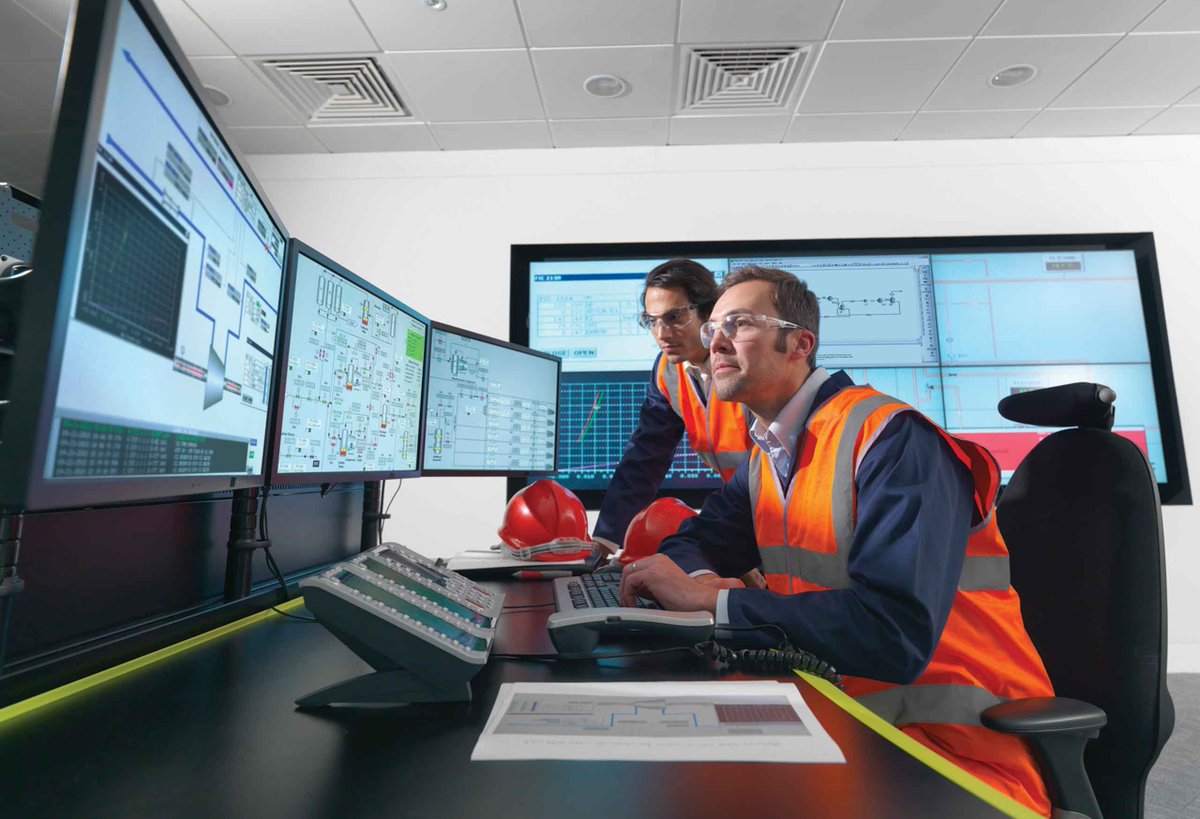 44
Уральское управление, 26.05.2021
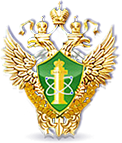 Уральское управление Ростехнадзора
С 1 июля 2021 года в России заработает 
Единый реестр видов контроля (надзора)
Реестр будет включать в себя:
информацию о контролируемых лицах (физические и юридические лица, индивидуальные предприниматели);
перечень критериев и индикаторов риска нарушения обязательных требований, порядок отнесения объектов государственного контроля (надзора), муниципального контроля к категориям риска;
исчерпывающий перечень сведений, которые могут запрашиваться контрольным (надзорным) органом у контролируемого лица, и многое другое.
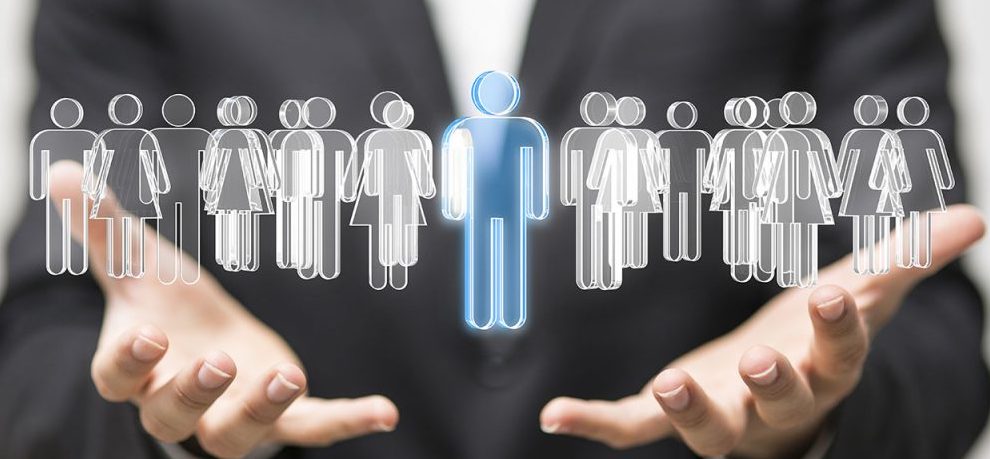 45
Уральское управление, 26.05.2021